Структура бизнес-плана (UNIDO)
Титульный лист
 Оглавление
Резюме
 Краткое описание проекта
 Анализ рыночной ситуации
 План маркетинга
 Организационный план 
 Производственный план
 Анализ рисков
 Финансовый план
1
Примеры титульного листа
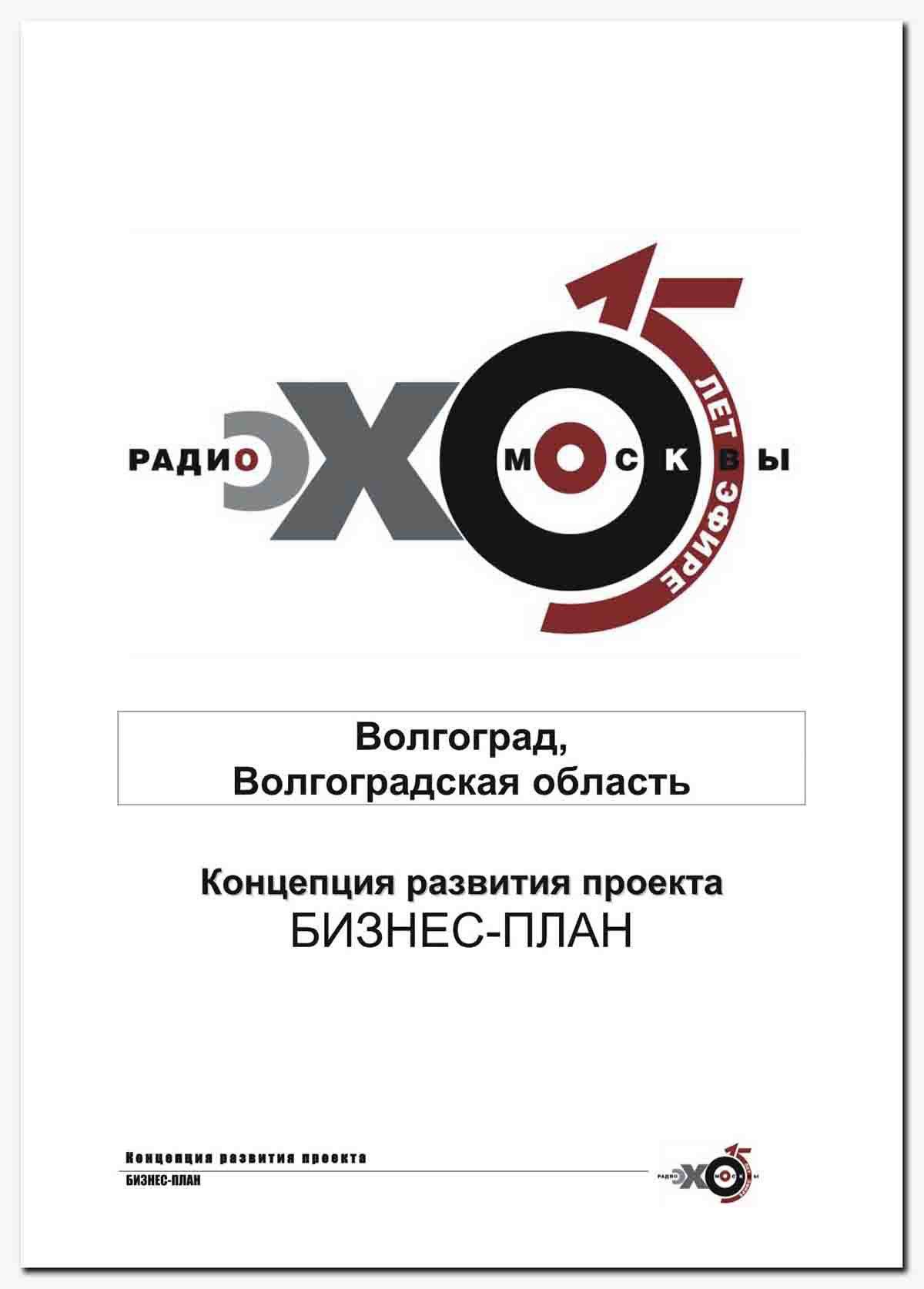 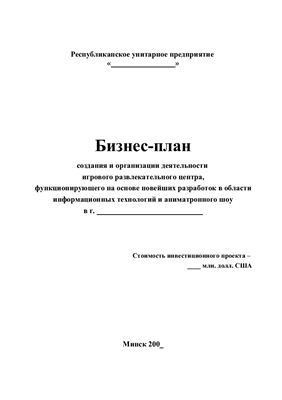 2
РАЗДЕЛ 1. Описание проекта
Описание предприятия
Описание товара или услуги
3
РАЗДЕЛ 2.  Анализ рыночной  ситуации
?
Зачем нужно оценивать рынок?
4
РАЗДЕЛ 2.  Анализ рыночной  ситуации
Анализ макросреды
Анализ конкурентов
Объем рынка
5
Этап I: Общий анализ рынка
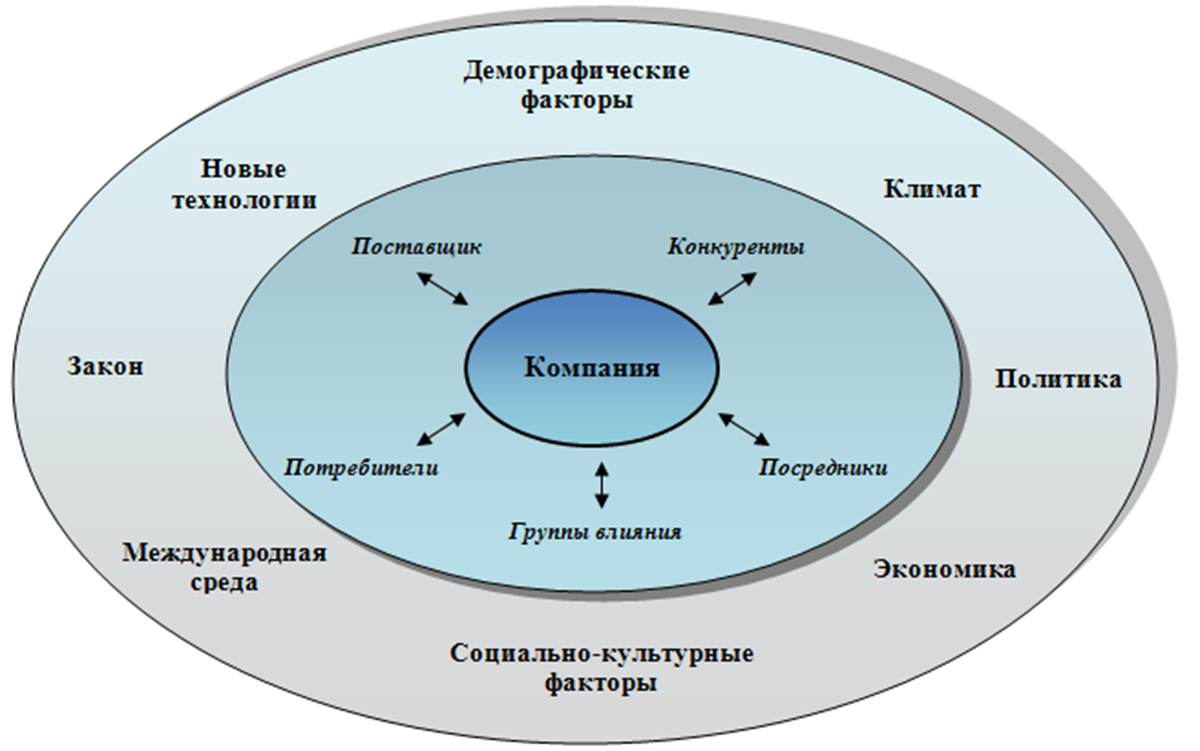 6
Этап II. Анализ отрасли
Общий оборот целевого рынка (руб./шт.)
Динамика развития рынка и прогноз на 3-5 лет
Продукция, пользующаяся набольшим спросом
Актуальность разработки и производства на основании данных о рынке
Ценовые характеристики продукта/услуги
7
Как рассчитать объем рынка?
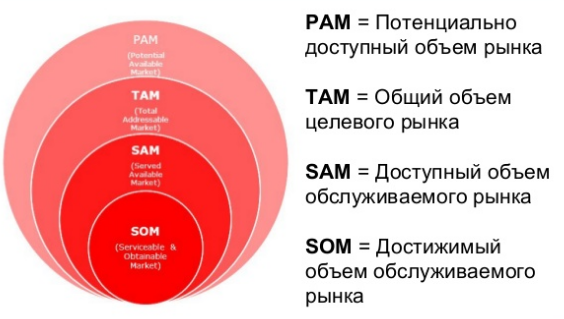 8
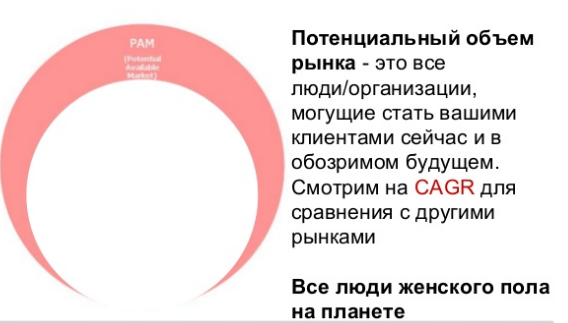 9
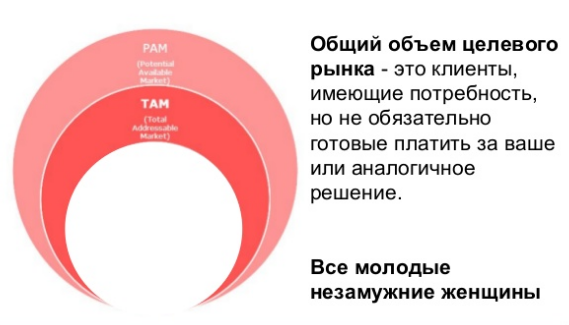 10
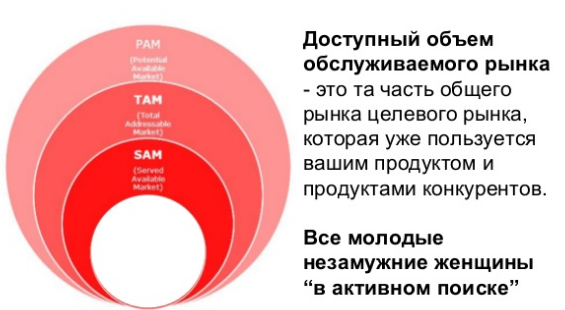 11
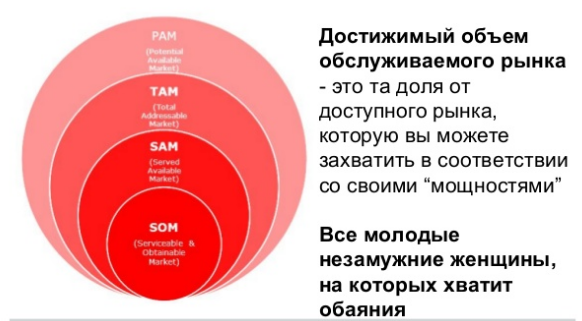 12
Где взять информацию?
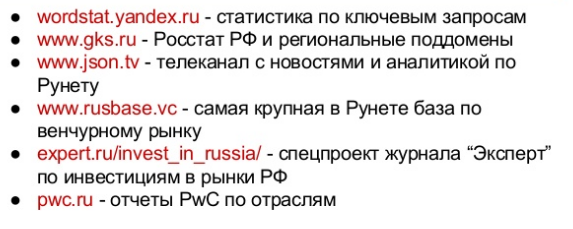 13
Этап III. Анализ конкурентов:
3.1.
Определяем ключевых конкурентов
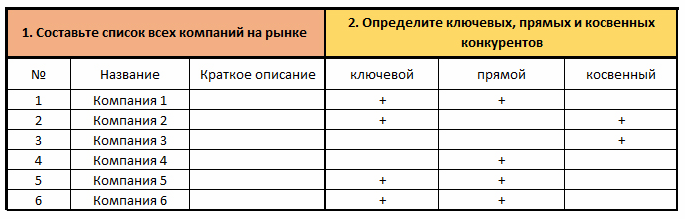 14
Кто такие «конкуренты»?
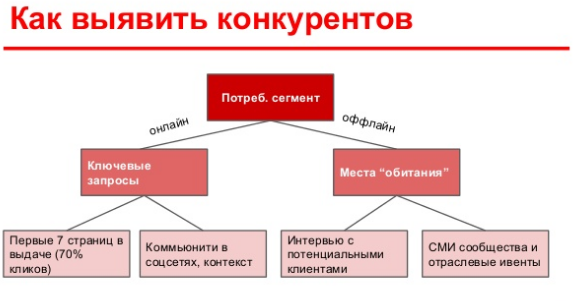 15
3.2
Собираем о них информацию
восприятие потребителем;
объем продаж; 
цена;
 уровень сервиса и дополнительные услуги;
ассортимент;
качество товара; 
рекламная активность;
местонахождение.
Анализ рынка и конкурентов в ретроспективе
16
3.3. Пример
17
3.4. Ваш потребитель…какой он?
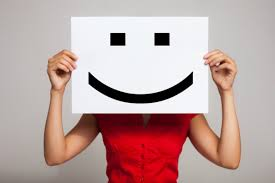 возраст и пол;
доход;
состав семьи;
сфера деятельности;
критерии выбора продукта;
где бывают;
что читают и т.д.
Находим золотую середину между портретом и вашими плюсами
18
?
Что в результате?
В  чем Ваше преимущество перед конкурентами?
19
Возможные преимущества
20